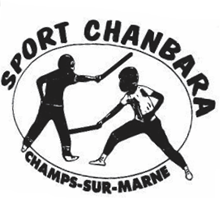 FICHE D’INSCRIPTION
20  -20 
0
A REMPLIR LISIBLEMENT EN LETTRES CAPITALES
Disciplines
NOM __________________________   PRÉNOM_____________________________
DATE DE NAISSANCE  _____/_____/________    NATIONALITÉ_____________________
Renouvellement 
Oui  /  Non
ADRESSE _________________________________________________________________________________
JUDO
CODE POSTAL                                   VILLE__________________________________
SPORT CHANBARA
TÉL. PERSONNEL _______________________TÉL. TRAVAIL____________________
TAÏSO
E-MAIL______________________________________________________________
SELF-DEFENSE
PROFESSION :
DU PÈRE  ________________________________________
DE LA MÈRE______________________________________
DU LICENCIÉ_____________________________________
PERSONNE A PRÉVENIR EN CAS D’ACCIDENT
Ecole de Judo
Cours 1A
Cours 1B
Cours 3
Cours 2
PARTIE RESERVÉE AU CLUB
Cours
Judo
Enfants
CERTIFICAT MÉDICAL
Questionnaire MÉDICAL
PASSEPORT
Date    __/__/____
BANQUE
CHÈQUE N°
Date  Encaissement
Montant
AUTORISATION PARENTALE
Je soussigné (e)
agissant en qualité de
autorise les responsables du Judo-Club de Champs-sur-Marne,
auquel adhère mon enfant
à prendre, en cas d’accident sérieux dans la pratique du sport, toute décision
d’ordre médical et chirurgical, en mes lieu et place, s’il leur est impossible de
me joindre en temps voulu.
Je reconnais avoir reçu et pris connaissance du règlement intérieur du JUDO CLUB de Champs-sur-Marne.
Autorisation de publication de photographies
J’autorise par la présente le Judo Club de Champs-sur-Marne, boulevard du
Nesles, 77420 Champs-sur-Marne représenté par son président à diffuser la
(les) photographies(s) prises lors des compétitions ou des manifestations au
cours de l’année sur laquelle (lesquelles) figure mon fils/fille :
Cette autorisation est valable pour la saison en cours :
- Pour les manifestations sportives organisées par le Club.
- Pour les compétitions à domicile ou à l’extérieur.
- Pour la publication sur le site Internet de l’organisateur.
Signature
précédée de la mention
“lu et approuvé”
LE REMBOURSEMENT DES COURS NE SE FERA QUE DANS DEUX CAS :
• déménagement
• certificat médical entraînant un arrêt de plusieurs mois